Громадські організації, що борються за етичне ставлення людини до тварин
Люди за етичне ставлення до тварин
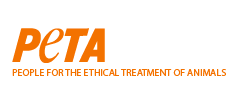 В основі зоозахисних принципів організації лежить переконання що тварини мають права і заслуговують того, щоб їх основні інтереси були враховані, незалежно від того, чи приносять вони користь людям. На переконання прихильників організації, тварини здатні страждати і прагнуть самостійно вести власне життя. Тобто, організація вважає, що люди не мають права використовувати тварин для їжі, одягу, розваг,дослідів і будь-яких інших цілей.
Проекти РЕТА
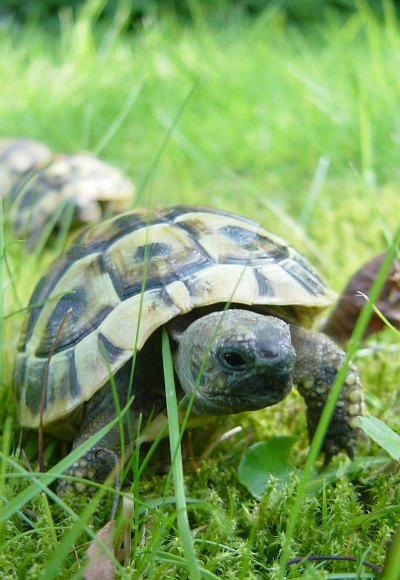 Партія захисту тварин
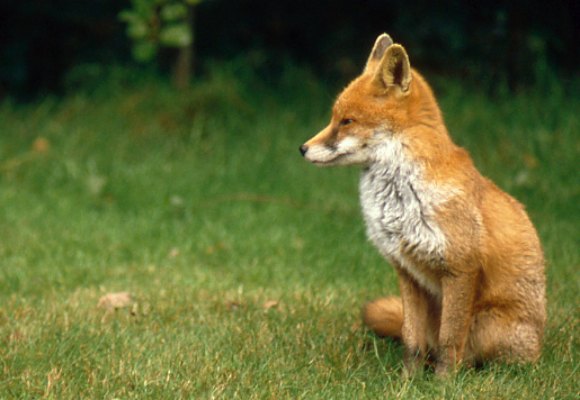 Нідерландська політична партія. Вона була створена у 2002 році. Основною метою є захист прав тварин і добробут тварин.
Молодіжна ліга захисту тварин
Члени організації це волонтери-ентузіасти, які свій вільний від сім’ї та роботи час присвячують справі порятунку та допомоги тваринам. Головна ціль- вирішення проблем бездомних тварин на території України.
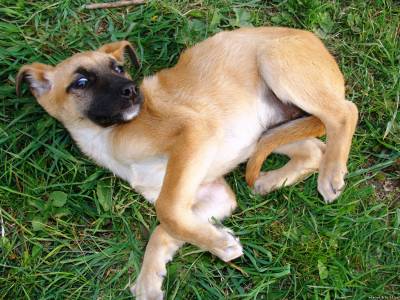 Хмельницька міська громадська організація захисту тварин"Врятуй життя"
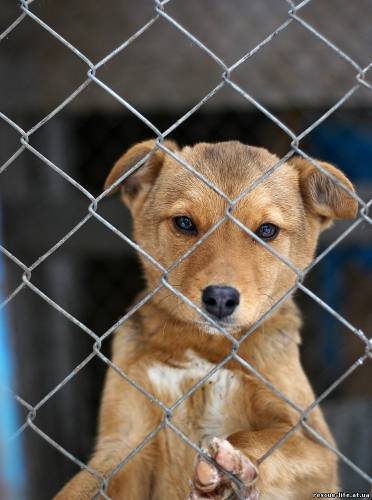 Основні напрямки діяльності:
допомога конкретним тваринам — спасіння, лікування, стерилізація, соціалізація та пошук нових господарів.
Київське товариство захисту тварин
Товариство пропагує гуманізм до всього живого і займає рішучу, безкомпромісну позицію щодо проблеми бездомних тварин. У Притулку обладнано найбільший в Україні ветеринарний стаціонар і госпіталь.
Міжнародне товариство захисту тварин «SOS»
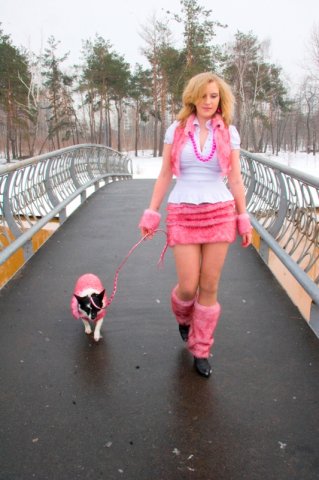 Пропагують власну альтернативу хутру. Співпрацюють з іншими організаціями.